COVID-19Infection Prevention and ControlFor Care Home Settings
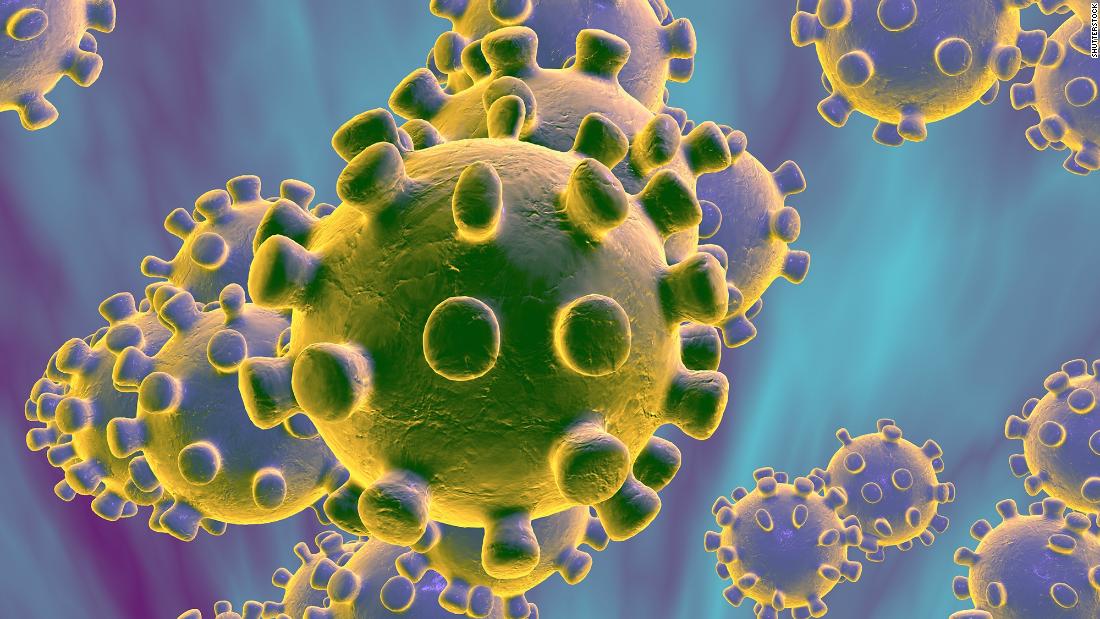 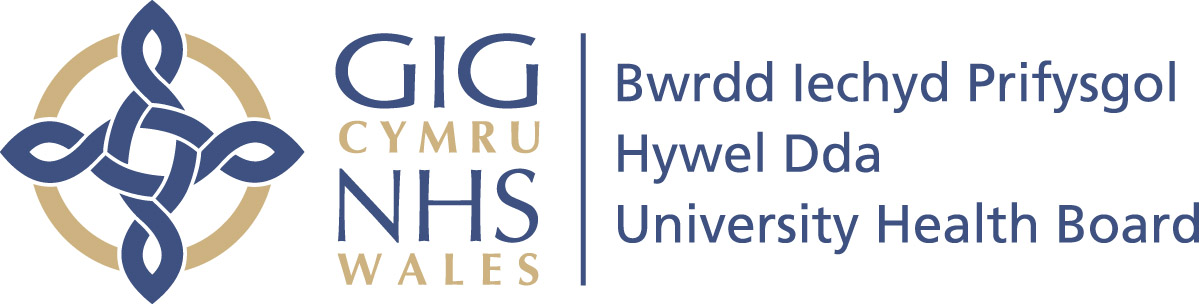 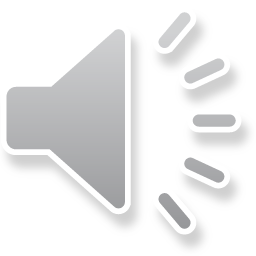 May  2020 Version 1a
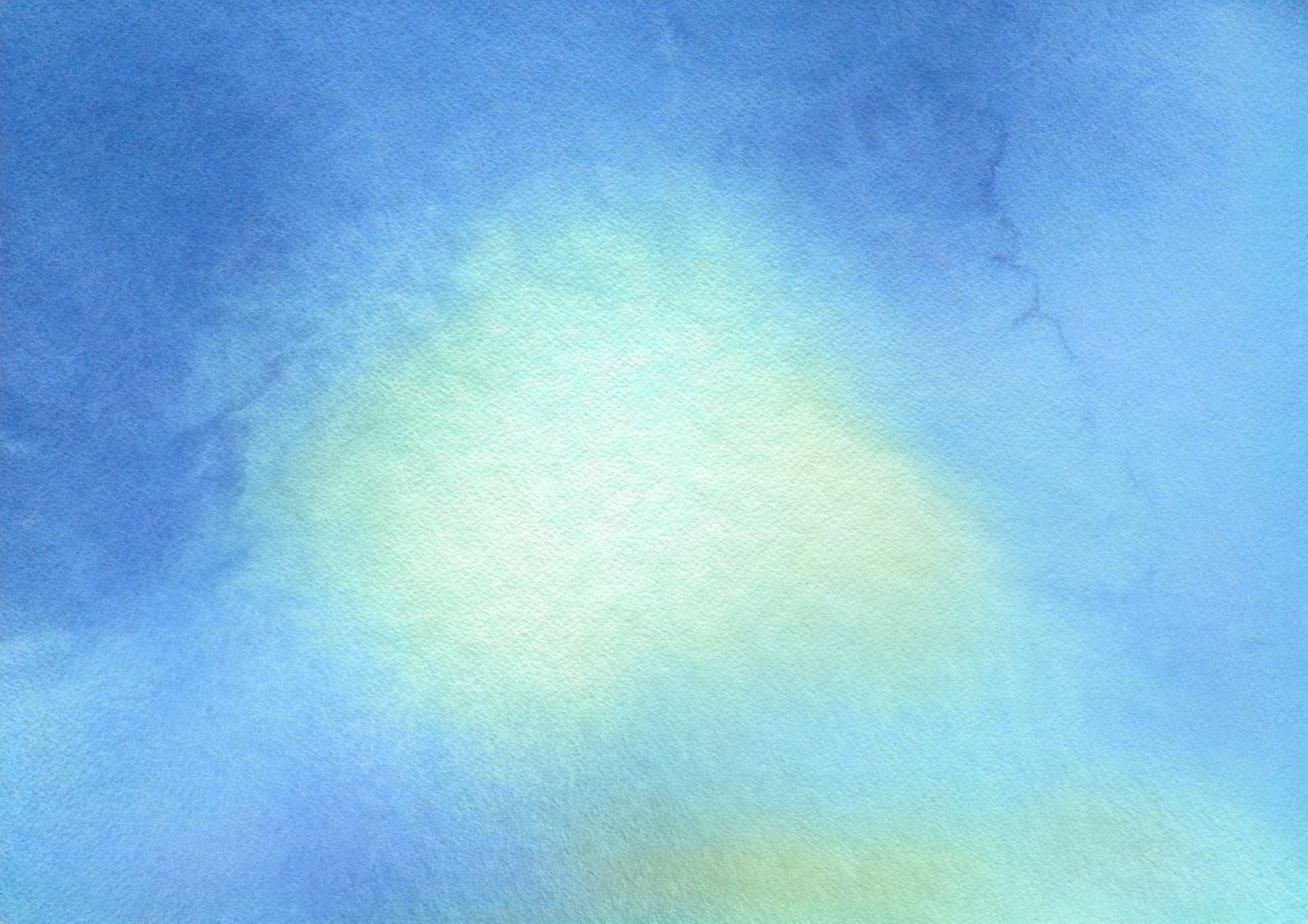 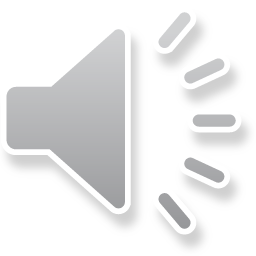 June 2020 V1b
Background & introduction
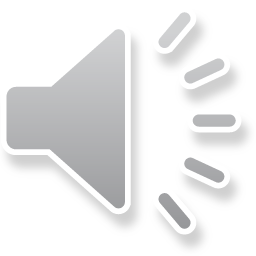 June 2020 V1b
Coronavirus and COVID-19
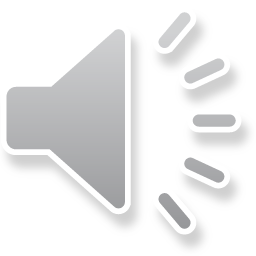 5/4/20
[Speaker Notes: Coronaviruses didn’t just pop up recently. They’re a large family of viruses that have been around for a long time. Many of them can make people ill with sniffles or coughing. Before the SARS-CoV-2 outbreak, coronaviruses were thought to cause only mild respiratory infections in people.
The new (or “novel”) coronavirus is one of several known to infect humans. It’s probably been around for some time in animals. Sometimes, a virus in animals crosses over into people. That’s what scientists think happened here. So this virus isn’t new to the world, but it is new to humans. When scientists found out that it was making people sick in 2019, they named it as a novel coronavirus.
Human Coronavirus Types
Scientists have divided coronaviruses into four sub-groupings, called alpha, beta, gamma, and delta. Seven of these viruses can infect people. The four common ones are:
229E (alpha)
NL63 (alpha)
OC43 (beta)
HKU1 (beta)
The three less-common ones are:
MERS-CoV, a beta virus that causes Middle East respiratory syndrome (MERS)
SARS-CoV, a beta virus that causes severe acute respiratory syndrome (SARS)
SARS-CoV-2, which causes COVID-19]
Humans had no immunity to help block transmission
There is still a lot that we are discovering
Incubation period (average 5 days, range 1-14 )
Pre- and asymptomatic carriers on transmission of infection
How long immunity lasts (how long antibodies remain in the blood and provide protection )
How likely reinfection is
There is no specific treatment
There is no vaccination even for high-risk groups
SARS-CoV-2
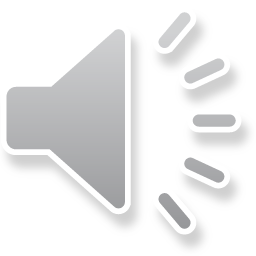 5/4/20
[Speaker Notes: Infection in asymptomatic individuals: Asymptomatic infection at time of laboratory confirmation has been reported from many settings; a large proportion of these cases developed some symptoms at a later stage of infection. There are, however, also reports of cases remaining asymptomatic throughout the whole duration of laboratory and clinical monitoring. Persistent positivity of viral RNA in throat for more than 2 weeks has been reported.
Transmission in pre-symptomatic stage of infection: No significant difference in viral load in asymptomatic and symptomatic patients has been reported, indicating the potential of virus transmission from asymptomatic patients . Major uncertainties remain with regard to the influence of pre-symptomatic transmission on the overall transmission dynamics of the pandemic because the evidence on transmission from asymptomatic cases from case reports is suboptimal. Pre-symptomatic transmission has also been inferred through modelling. 
Pre-symptomatic transmission was deemed likely based on a shorter serial interval of COVID-19 (4.0 to 4.6 days) than the mean incubation period (five days). The authors of this study indicated that many secondary transmissions would have already occurred at the time when symptomatic cases are detected and isolated.]
Severity of COVID-19 illness
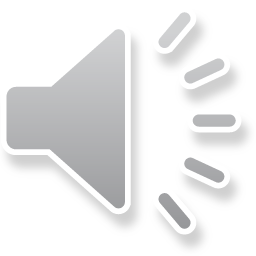 5/4/20
[Speaker Notes: * Very early reports of a new syndrome in low numbers of children in UK which MAY be as a result of COVID-19]
What are the symptoms of COVID-19?
Incubation period 5-6 days after exposure (range is 1-14 days)
Commonly have fever and dry cough (rapid onset) but not everyone
Symptoms last av 5 - 6 days
Severe illness starts day 7
 Shortness of breath
Decrease in O2
Lung inflammation
Pneumonia

https://www.nhs.uk/conditions/coronavirus-covid-19/check-if-you-have-coronavirus-symptoms/
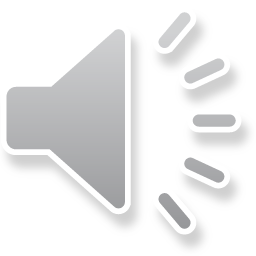 Other lesser reported symptoms: headache, loss of taste / smell, and delirium in the elderly
5/4/20
[Speaker Notes: https://www.ecdc.europa.eu/sites/default/files/documents/covid-19-rapid-risk-assessment-coronavirus-disease-2019-ninth-update-23-april-2020.pdf

The most commonly reported clinical symptom was fever/chills (48.7%), dry or productive cough (24%), sore throat (11.8%), general weakness (8.4%), pain (6.9%), runny nose (3.6%) and diarrhoea (1.7%). These figures may not be representative for all COVID-19 cases, given the variation between countries in the frequency of symptoms reported, possibly reflecting differences in testing policies or recording clinical history. Among countries with information on symptoms available for more than 100 cases, the most common symptoms remained cough (22– 83%, six countries) and fever (25–70%, five countries). Pooled and country-specific TESSy data will soon be available in an online weekly report, published on the ECDC website. 
In interviews of 48 healthcare staff in King County, USA, the most common initial symptoms were cough (50.0%), fever (41.7%), and myalgias (35.4%) [5]. US CDC also lists chills, repeated shaking without chills, headache and a loss of taste or smell as possible symptoms of COVID-19 [6]. In addition, conjunctivitis has been reported as a symptom [7].]
How is COVID-19 transmitted?
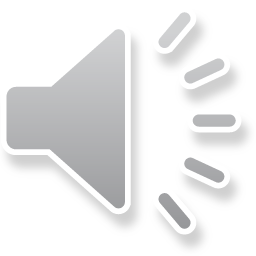 5/4/20
[Speaker Notes: SARS-CoV-2 virus has been detected in respiratory secretions (upper and lower respiratory tract) and faeces. The main route of transmission is considered to be through inhalation of large 
respiratory droplets or deposition on mucosae. Viral RNA has been detected in blood but there is no evidence that SARS-CoV-2 can be transmitted through contact with blood 
Contact with contaminated fomites due to persistence of the virus on surfaces is another route implicated in the transmission of SARS-CoV-2 virus. Faecal-oral and airborne modes have also been considered, but their role in the transmission of SARS-CoV-2 is currently unknown. In order to reduce the risk of infection through fomites, it is essential to establish procedures for the correct disinfection of environments that could have been contaminated with SARS-CoV-2. 

Recent publications have evaluated the survival of SARS-CoV-2 on different surfaces. The environmental stability of SARS-CoV-2 is up to three hours in the air post-aerosolization (dependent on air changes/hour), up to four hours on copper, up to 24 hours on cardboard and up to two to three days on plastic and stainless steel, albeit with significantly decreased titres. These findings are comparable with results obtained for environmental stability of SARS-CoV-1. These findings resulted from experiments in a controlled environment and should be interpreted with caution in the real-life environment]
Chain Of Infection
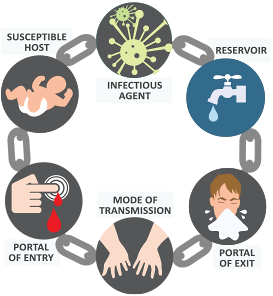 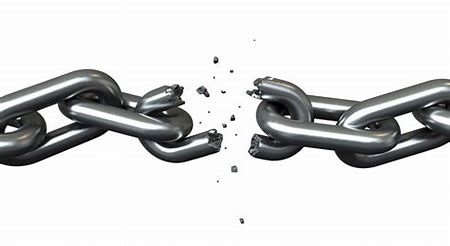 Hand Hygiene
Standard Precautions
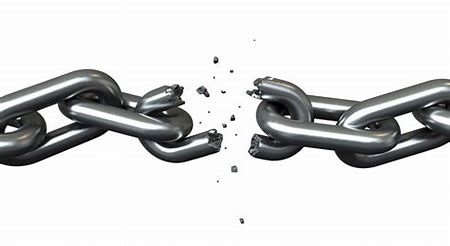 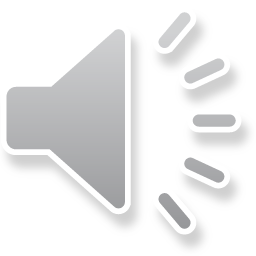 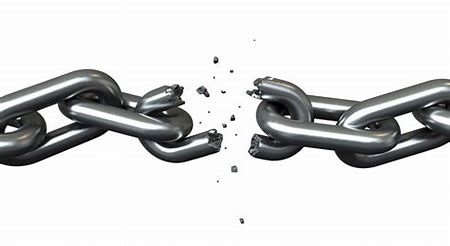 Cleaning
(Kundrapu et al., 2012, Guerrero et al., 2012, Stiefel et al., 2011).
[Speaker Notes: Cleaning]
Useful resources
Public Health Wales 
https://phw.nhs.wales/topics/latest-information-on-novel coronavirus-covid-19/

Gov.UK
https://www.gov.uk/government/publications/wuhan-novel-coronavirus-infection-prevention-and-control

UK Infection Prevention Society
https://www.ips.uk.net

Healthcare Infection Society COVID resources 
https://www.his.org.uk/resources-guidelines/novel-coronavirus-resources/
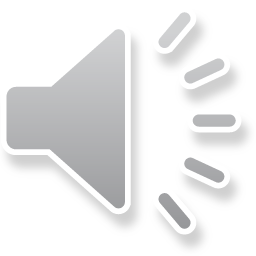 5/4/20
5/4/20